ГРИБЫ
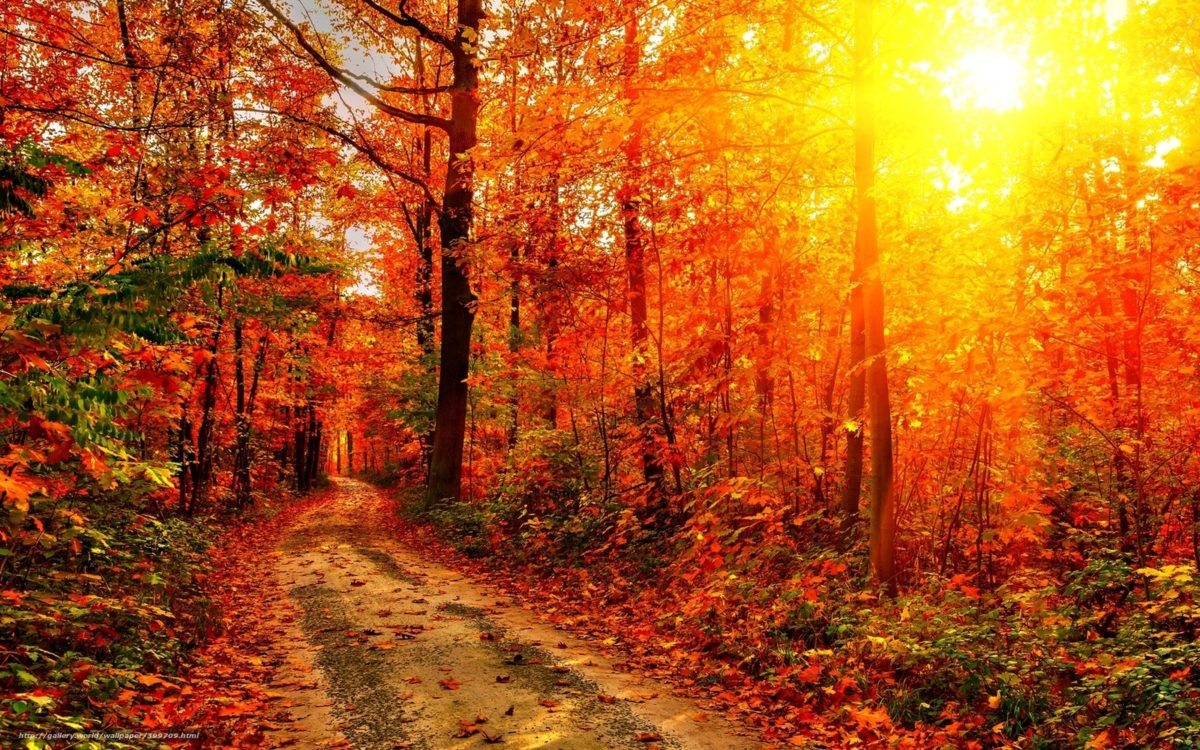 Грибы- особый организм, не образующий цветков и семян, размножающийся спорами.                         Словарь Ожегова
Строение гриба
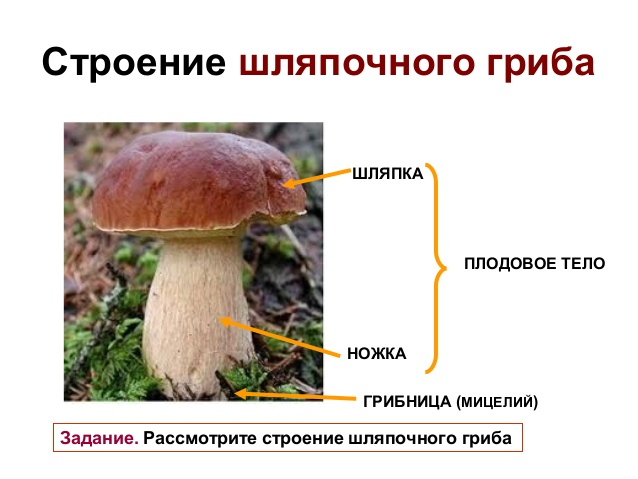 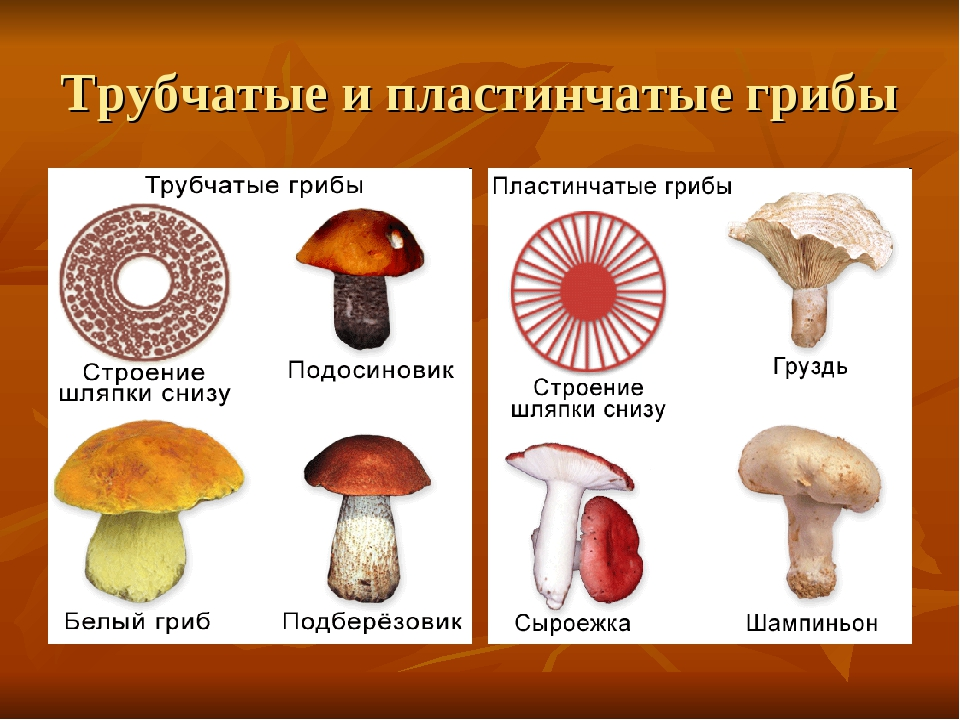 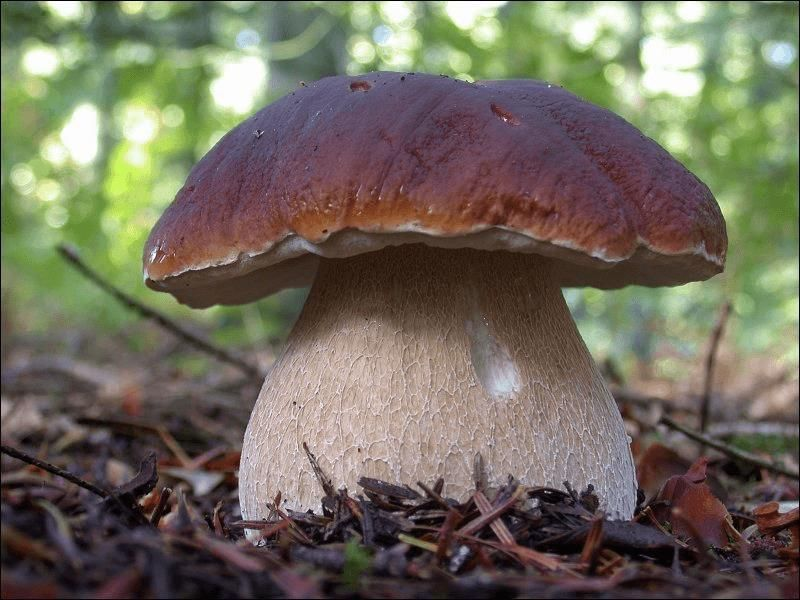 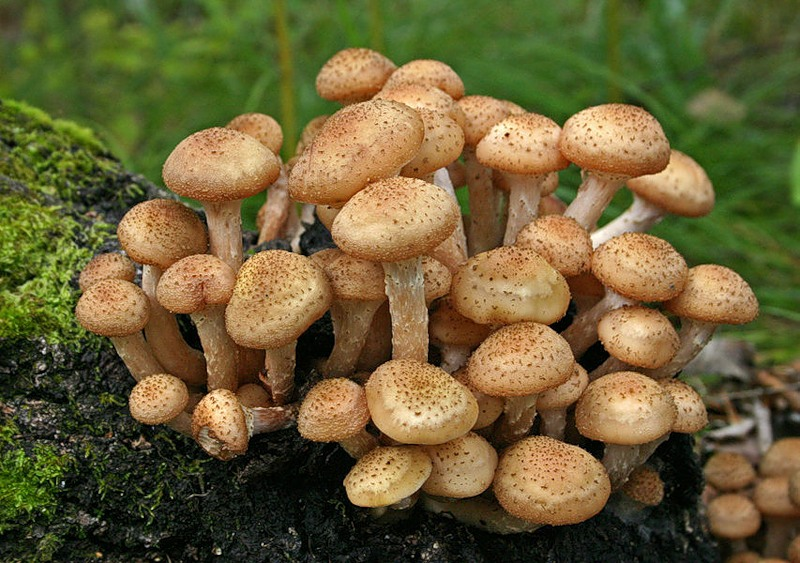 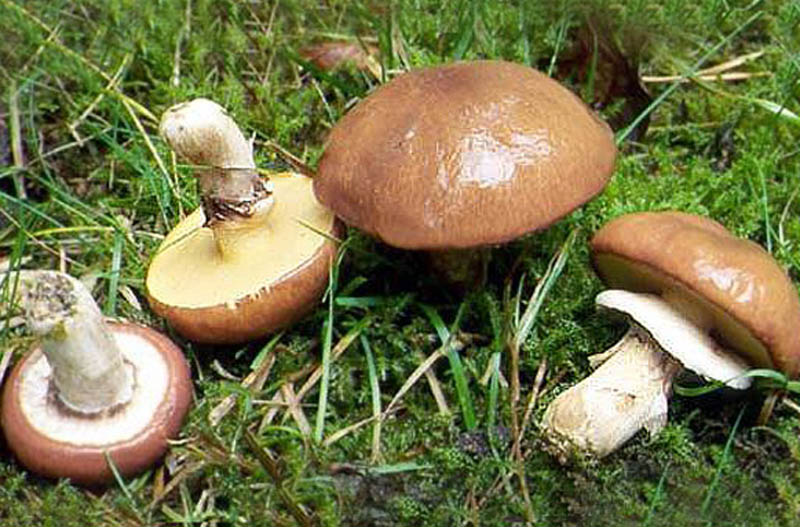 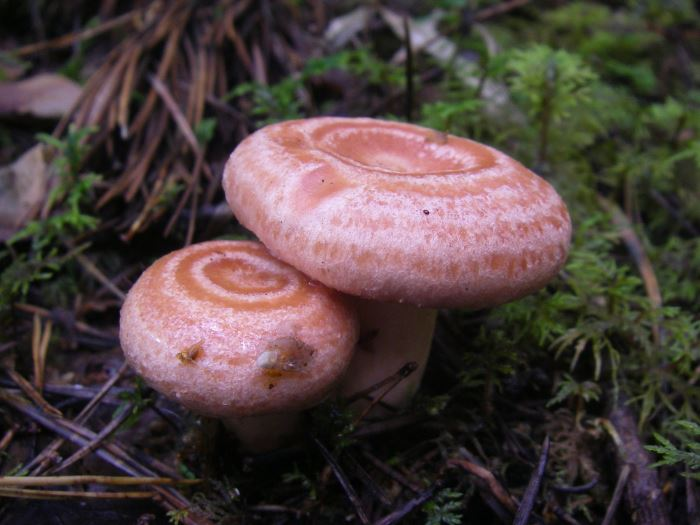 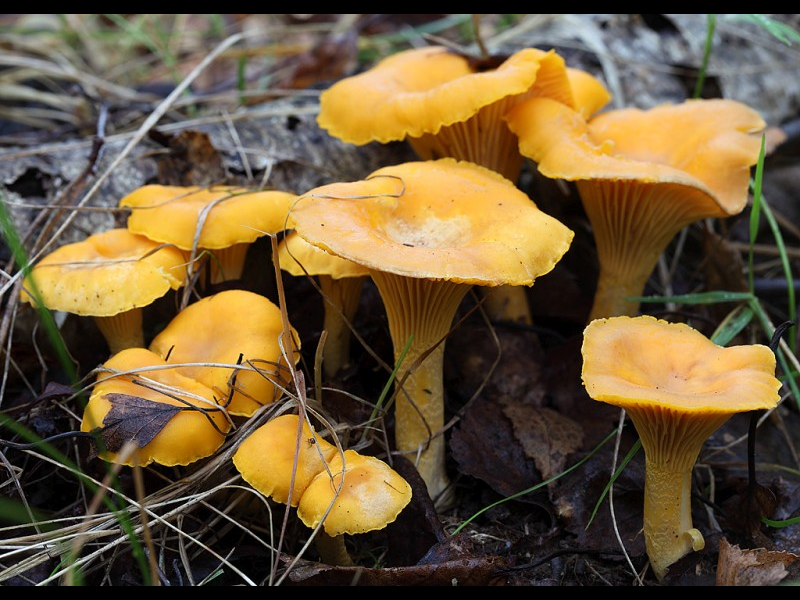 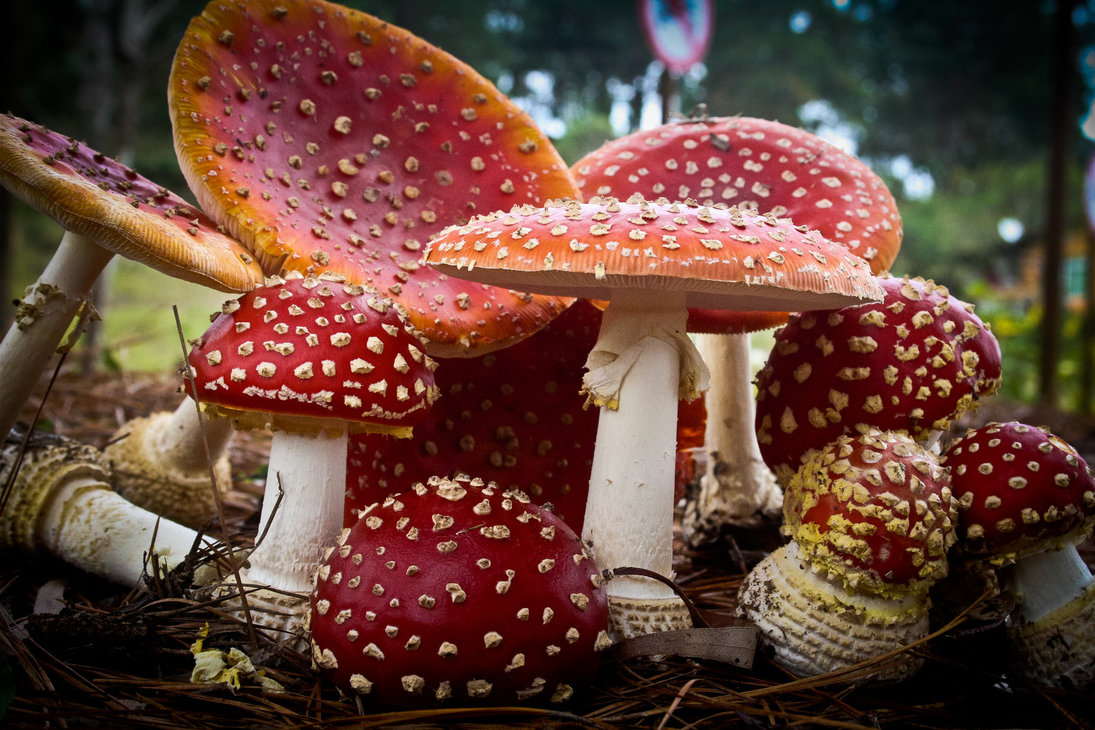 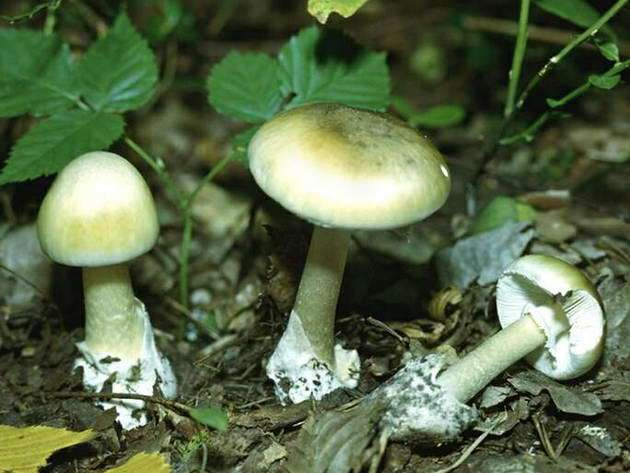 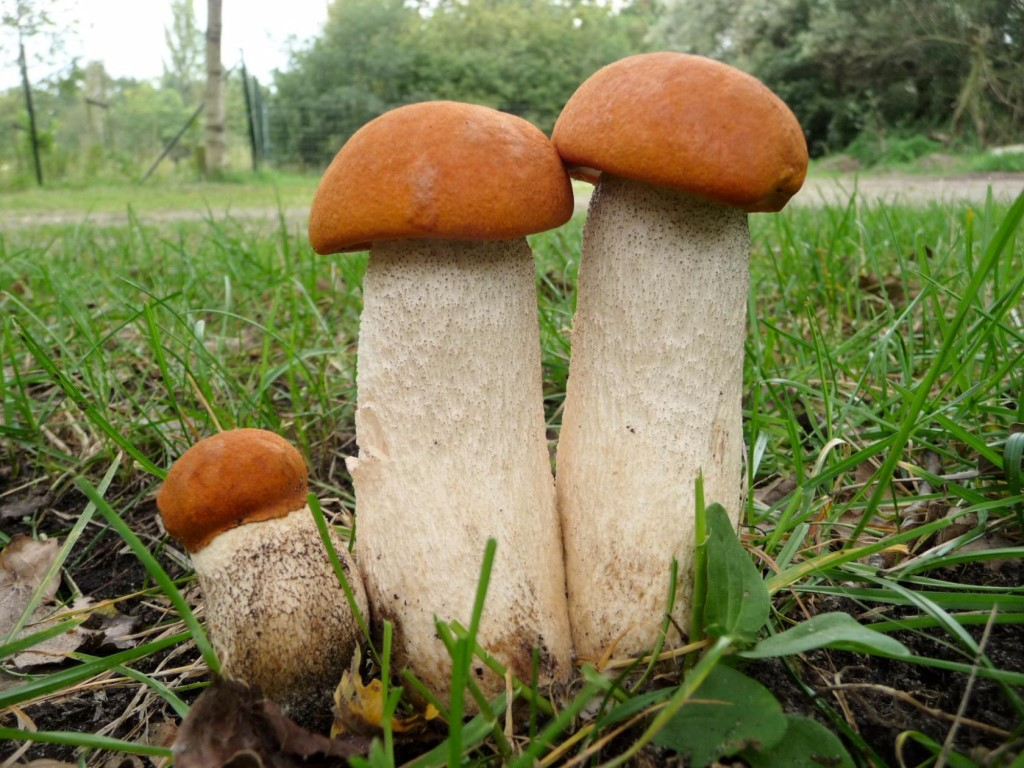 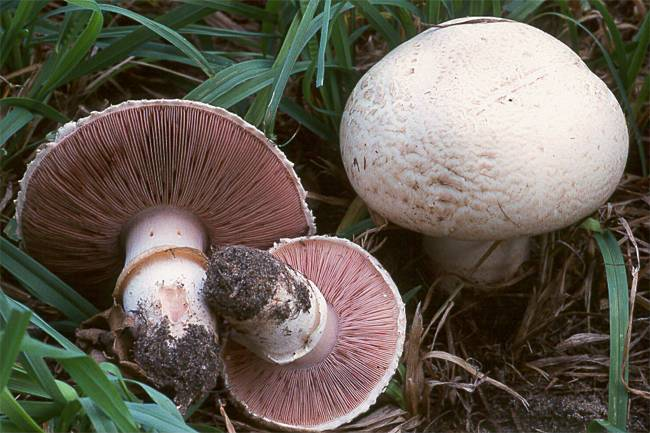 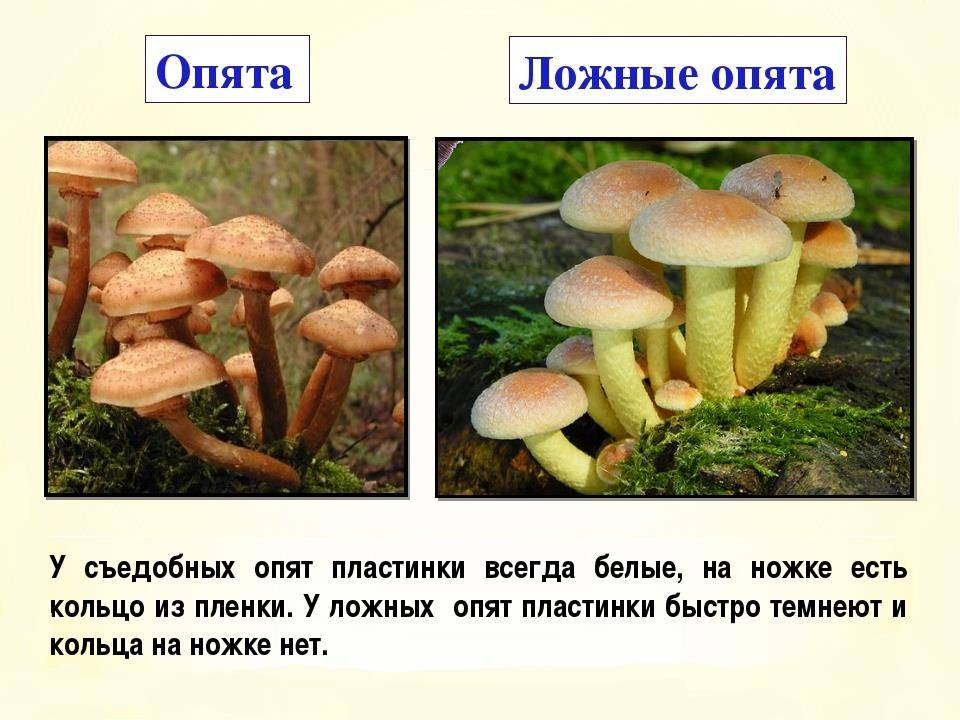 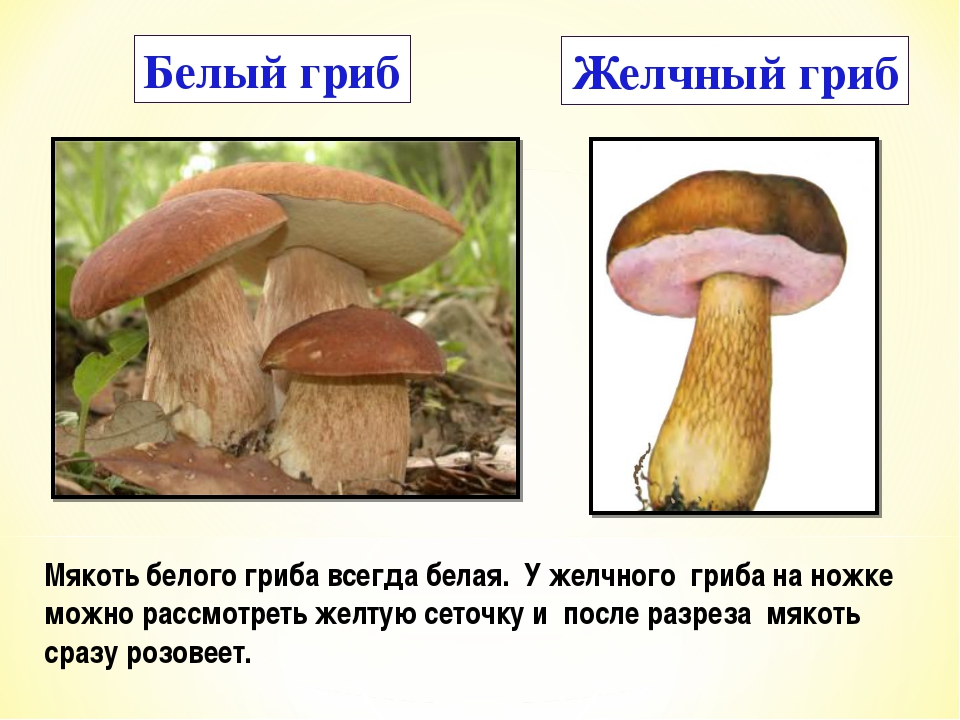 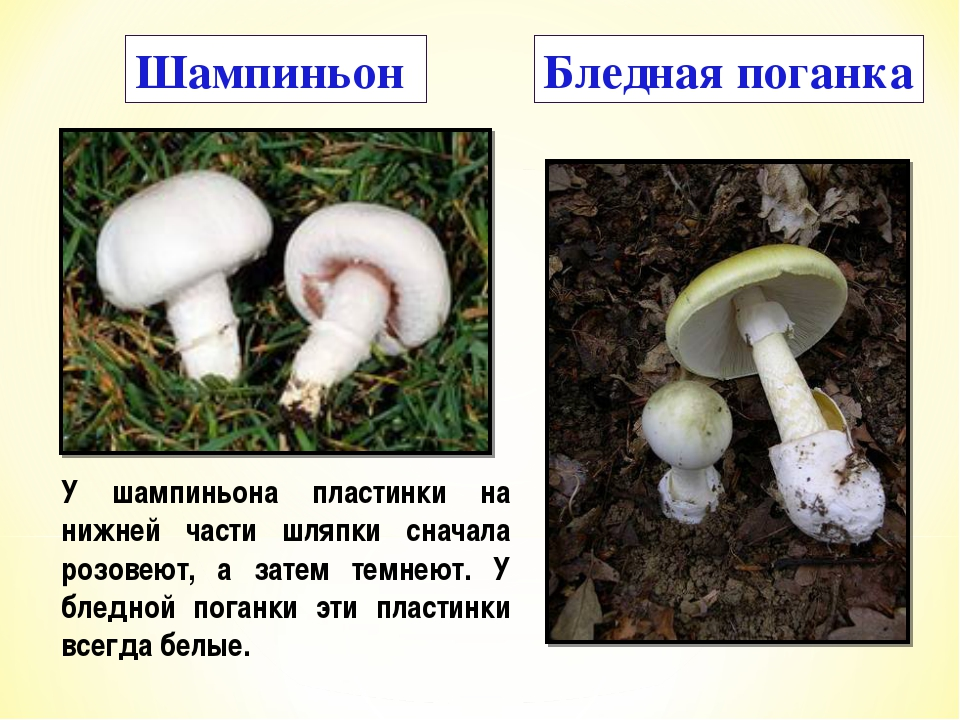 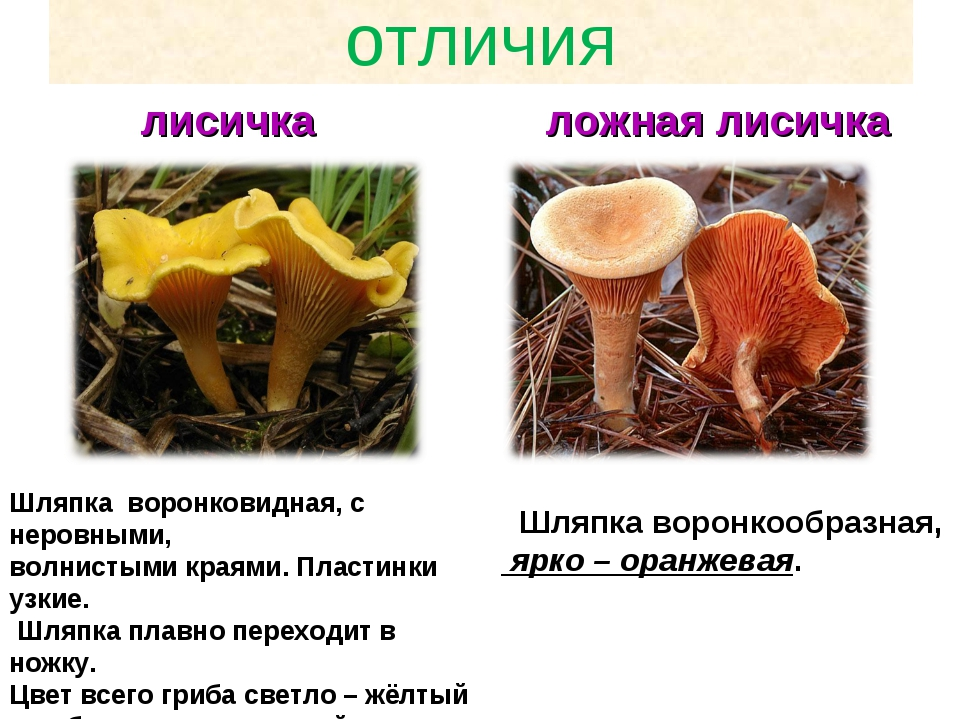 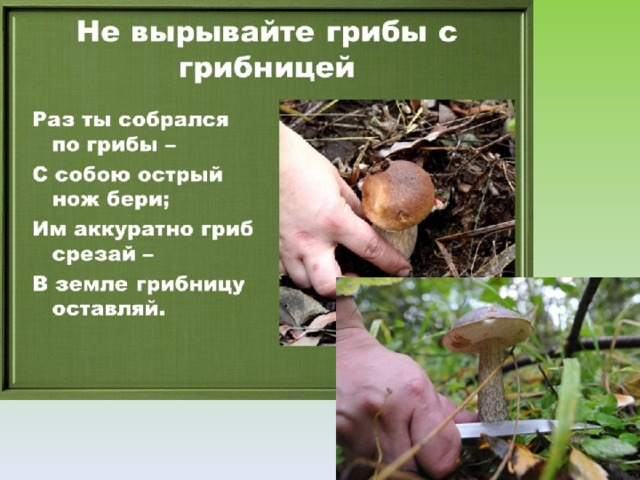 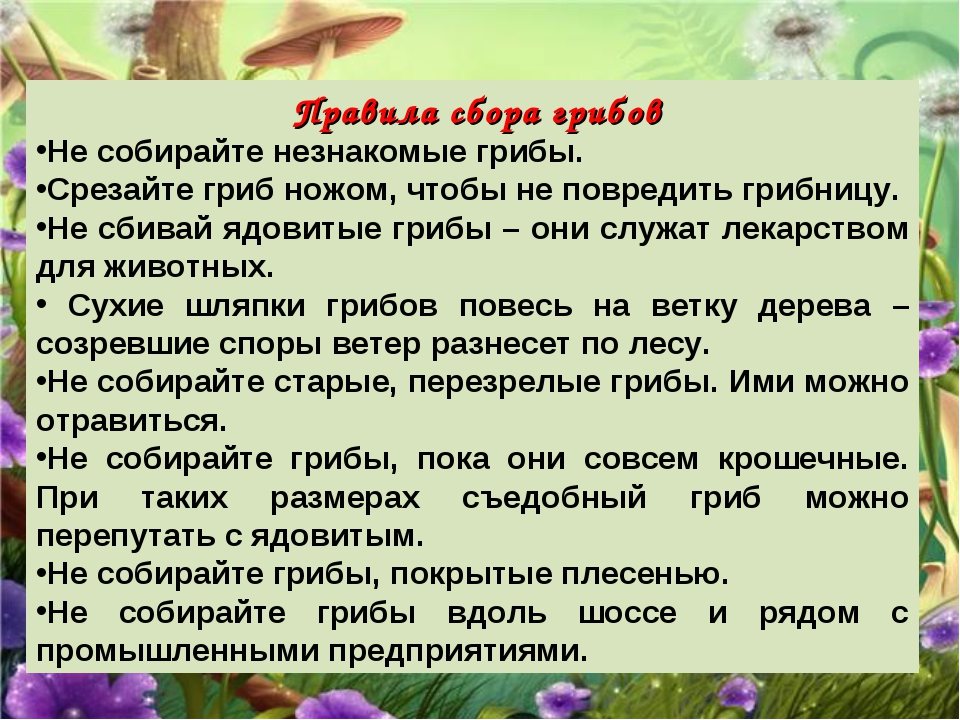 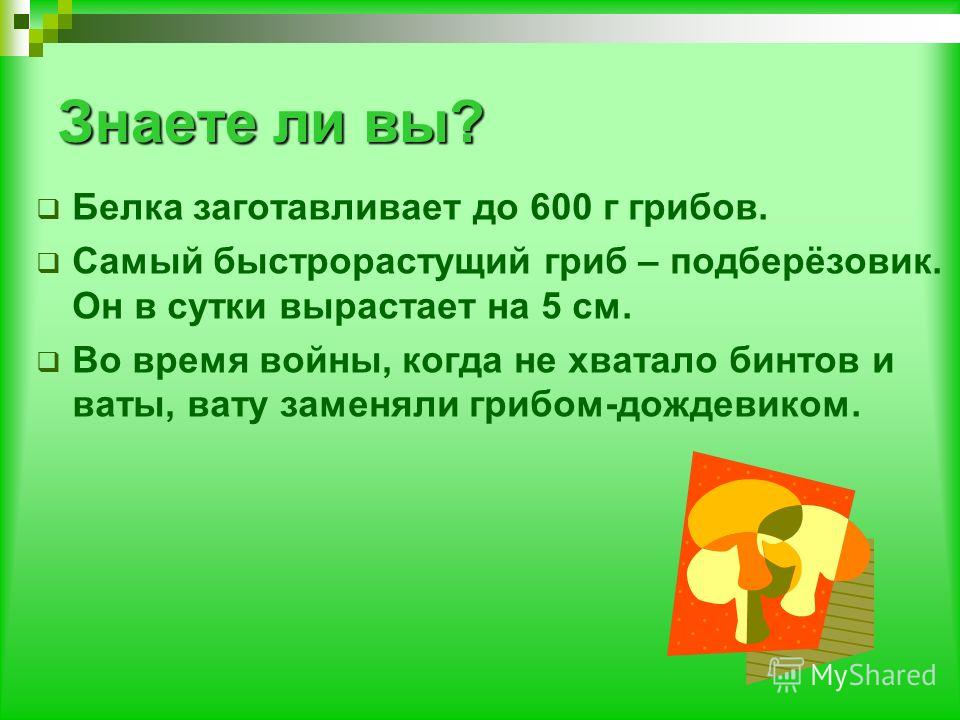 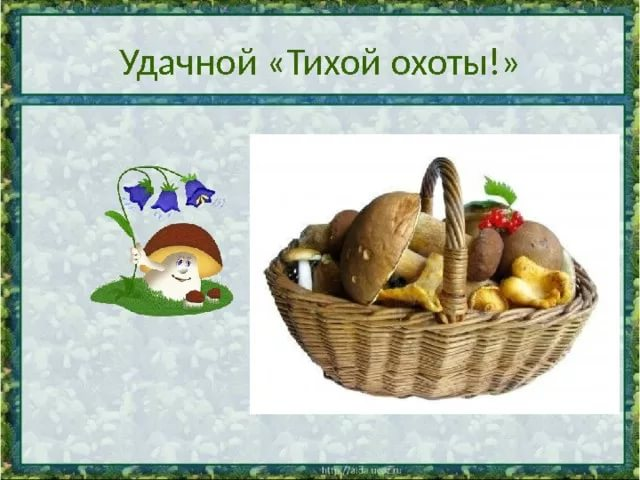